ИНФОРМАЦИОННЫЕ СВЯЗИ В СИСТЕМАХ РАЗЛИЧНОЙ ПРИРОДЫ
ИНФОРМАЦИЯ И ИНФОРМАЦИОННЫЕ ПРОЦЕССЫ
Системы
Система— сложный объект, состоящий из взаимосвязанных частей (элементов) и существующий как единое целое.
!
Физические системы
Биологические системы
Смешанные системы
Экономические системы
Технические системы
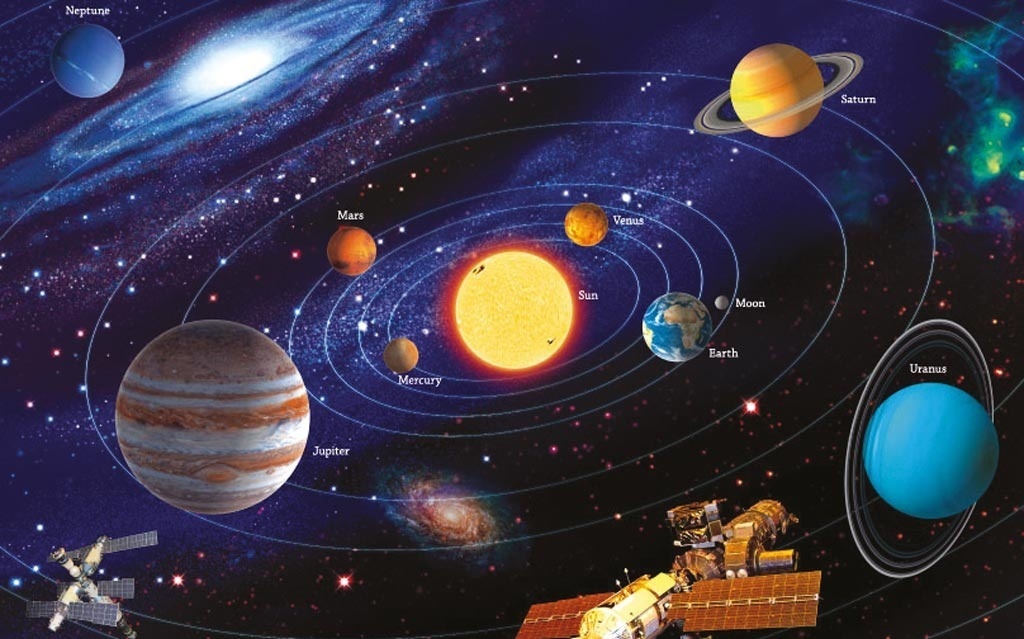 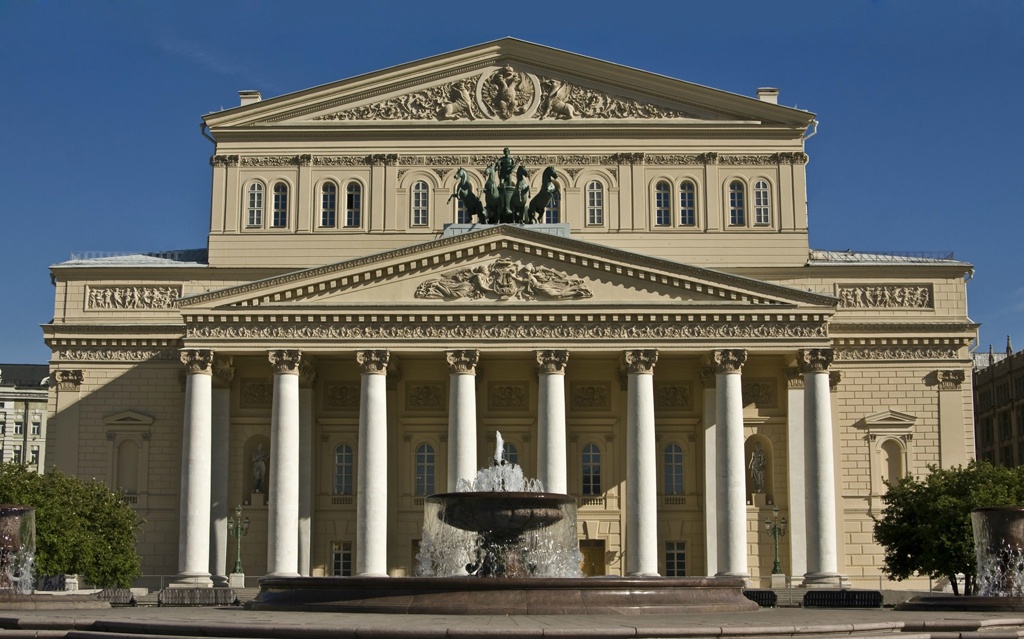 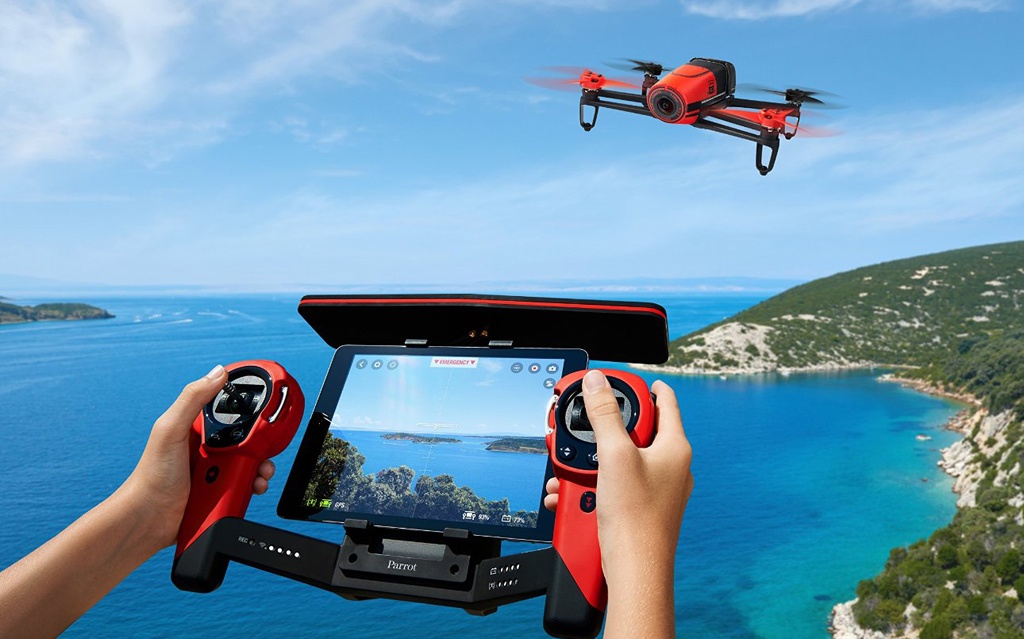 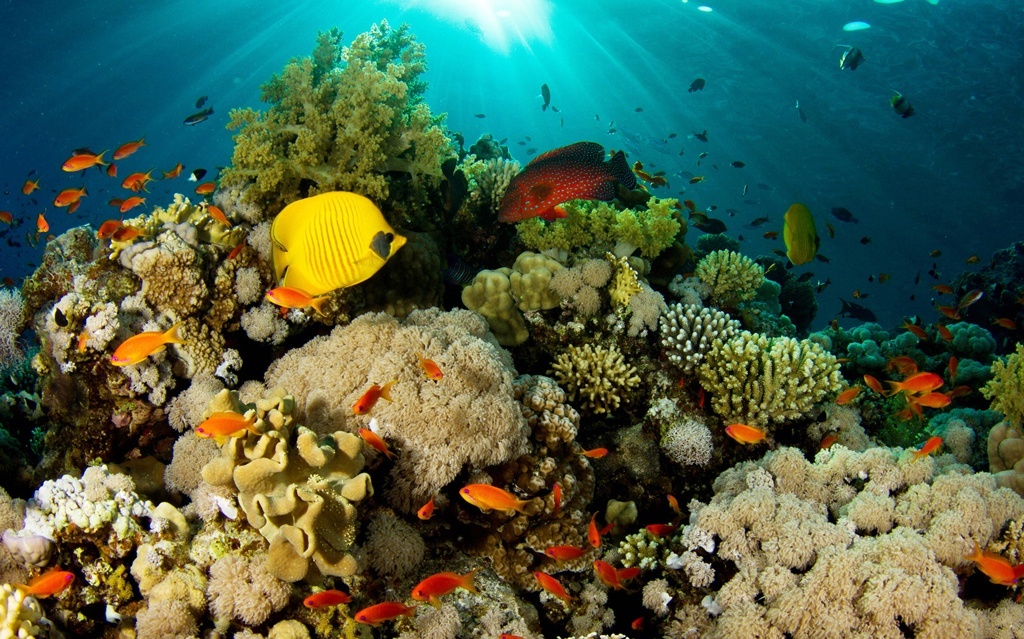 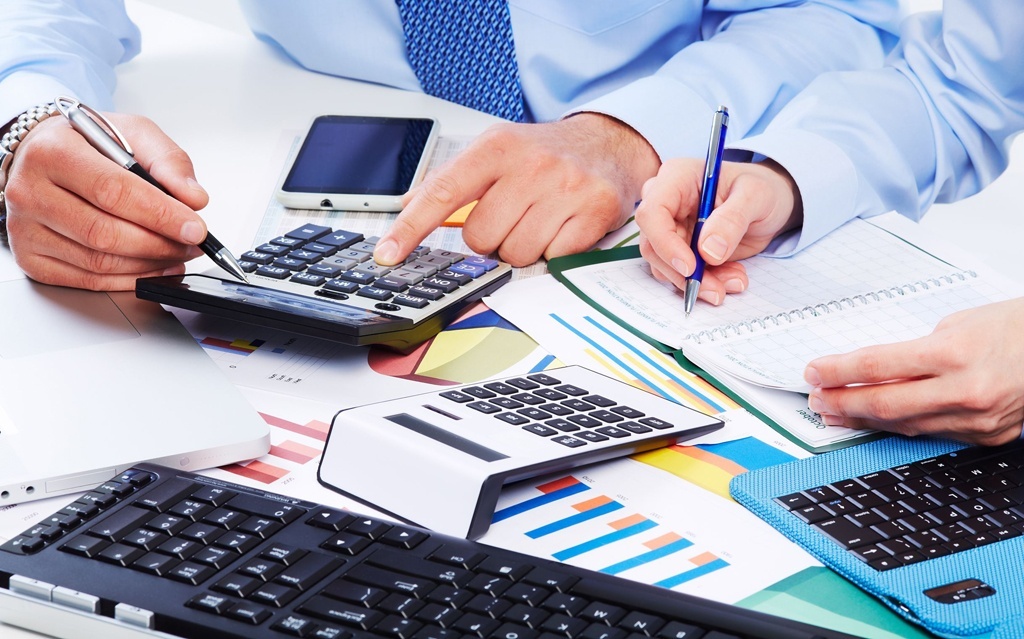 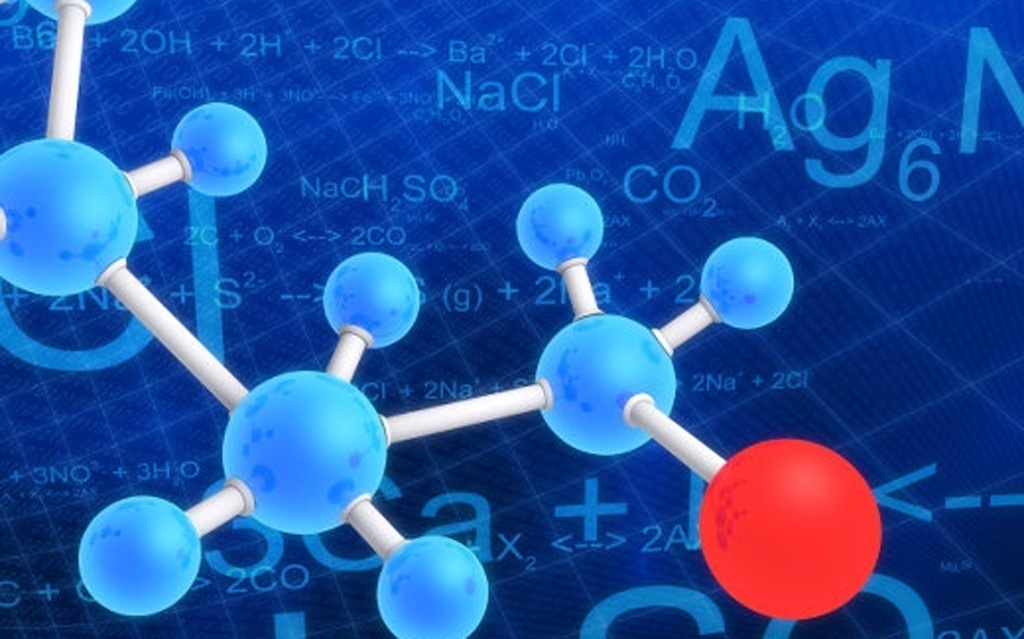 Солнечная система
Коралловый риф
Театр
Квадрокоптер
Молекула
[Speaker Notes: Комментарии
При нажатии на «пробел» появляются примеры различных систем]
Системный эффект
Системный эффект — возникновение у системы новых свойств, не присущих ни одной из её составных частей.
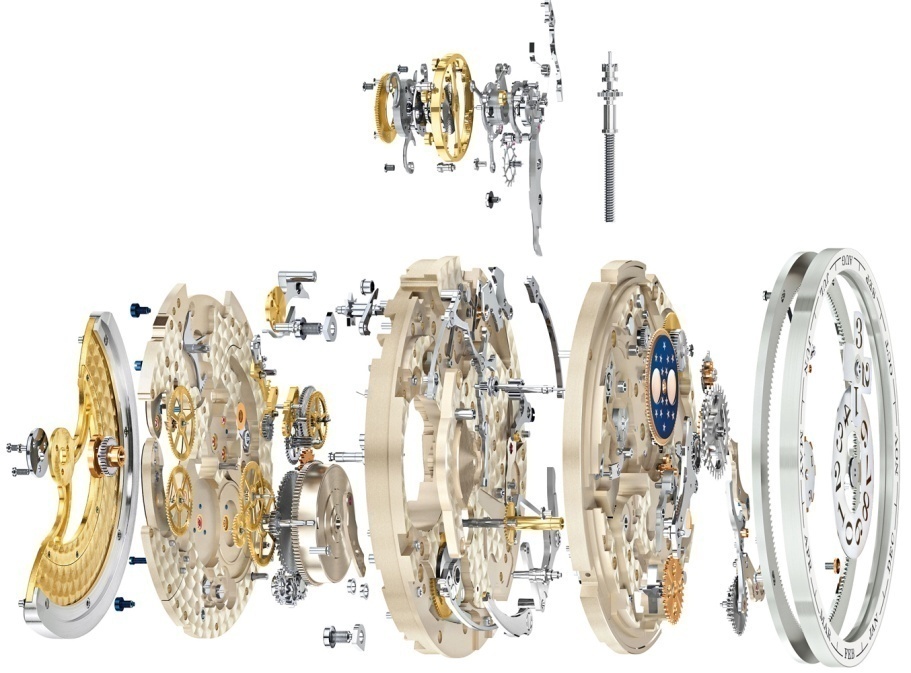 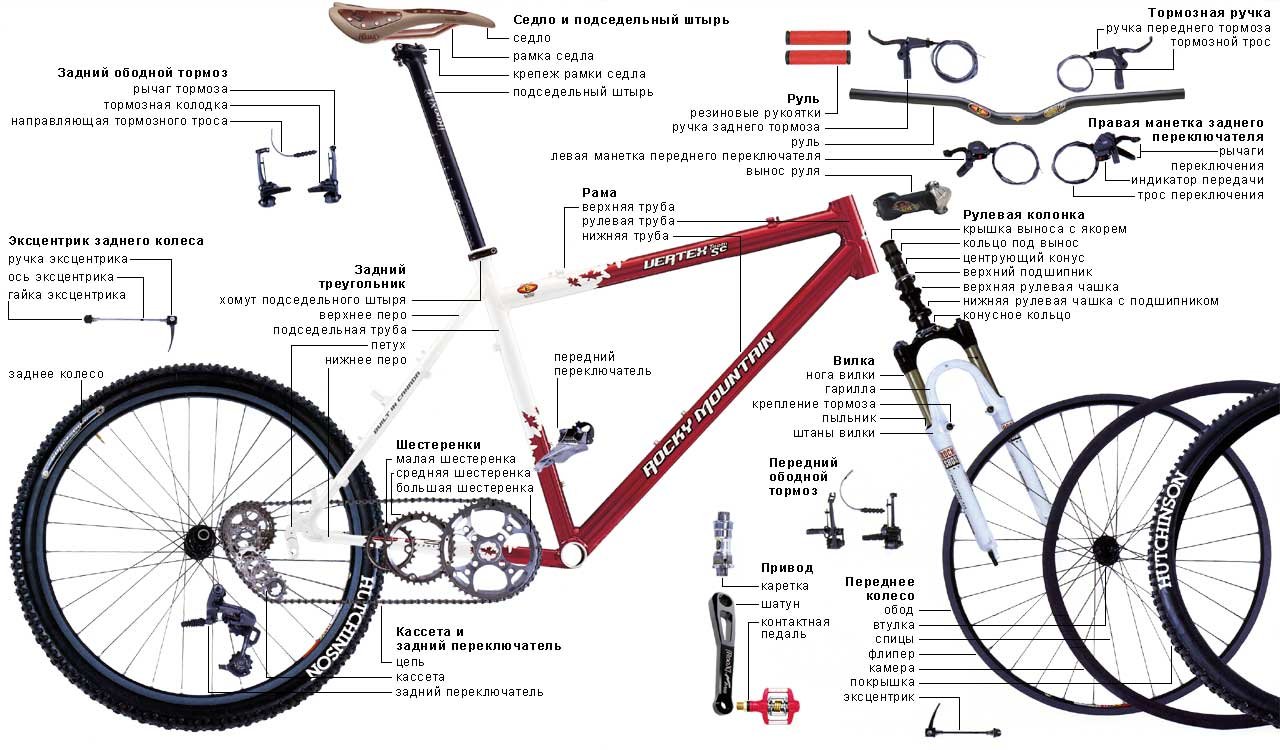 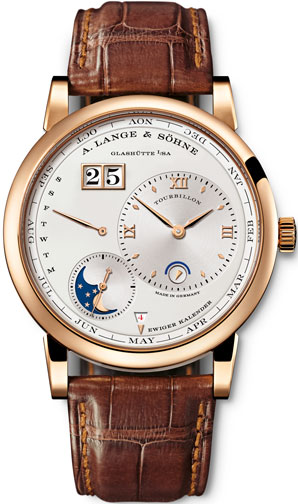 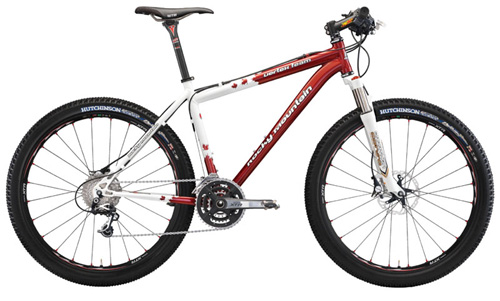 простые объекты (элементы системы)
сложный объект (система)
[Speaker Notes: Комментарии
При нажатии на «пробел» появляются примеры систем]
Состав системы
состоит из подсистем и (или) объектов;
элементы системы связаны между собой (структура).
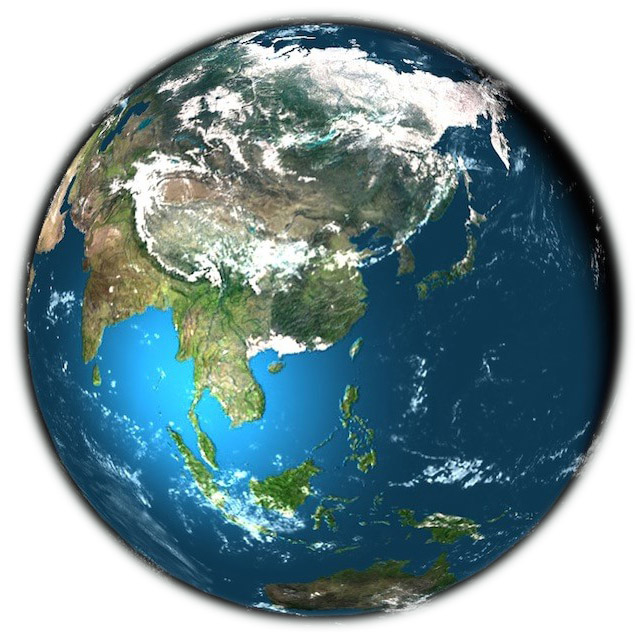 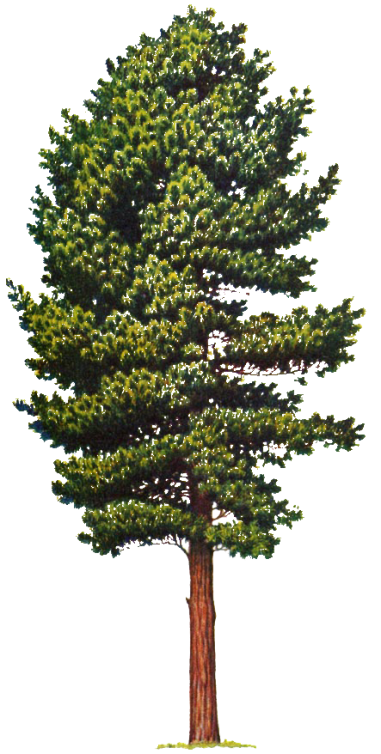 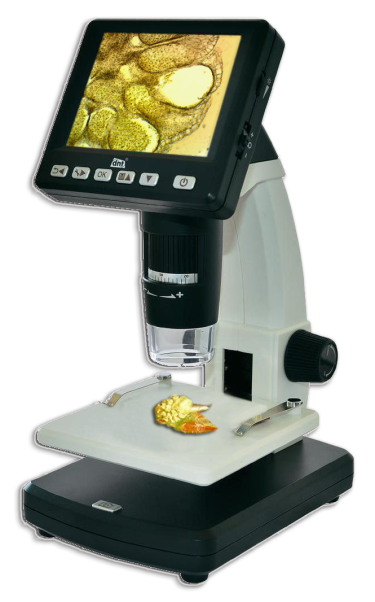 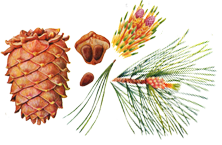 Системный подход
научный метод изучения действительности, при котором любой объект исследования рассматривается как система, при этом учитываются его существенные связи с внешней средой.
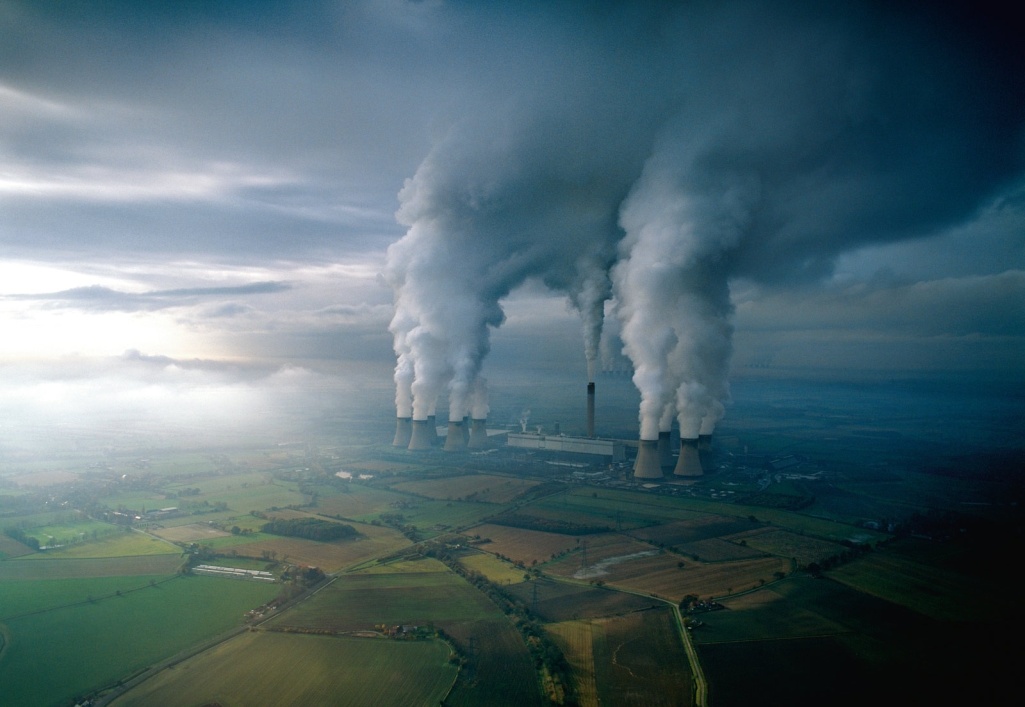 [Speaker Notes: Комментарии.
Дополнительный материал – задача о монетах (кнопка с лупой в правом нижнем углу)]
Задача. Есть 7 мешков с монетами. В шести мешках монеты настоящие (каждая весит 10 грамм), а в одном - все монеты фальшивые (каждая весит 9 грамм). Имеются точные одночашечные весы. Какое минимальное количество взвешиваний нужно выполнить, чтобы определить в каком мешке фальшивые монеты.
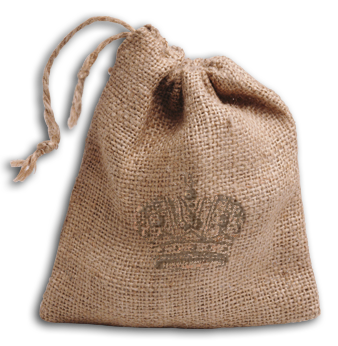 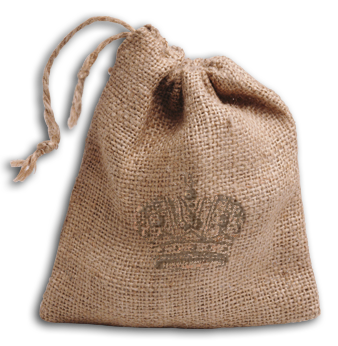 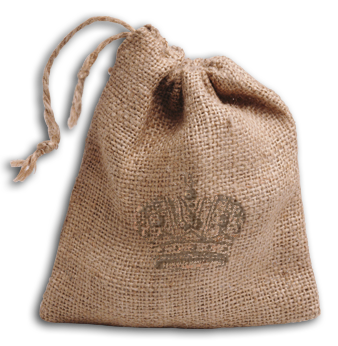 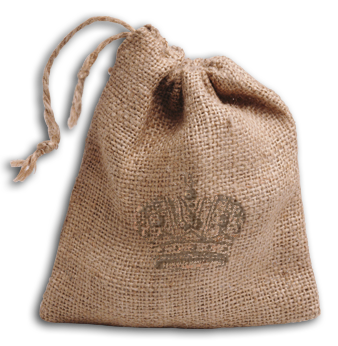 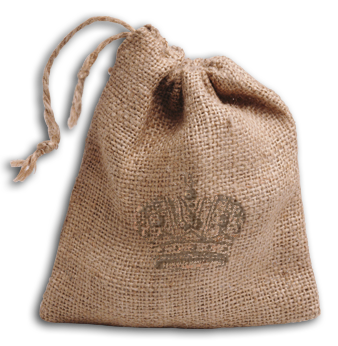 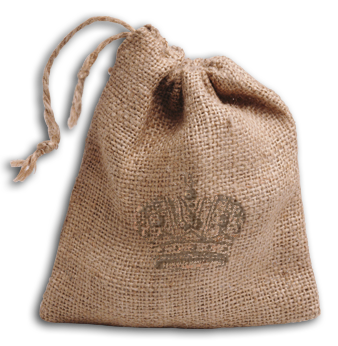 7
3
6
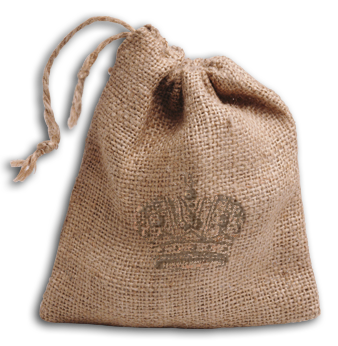 1
2
4
5
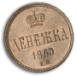 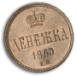 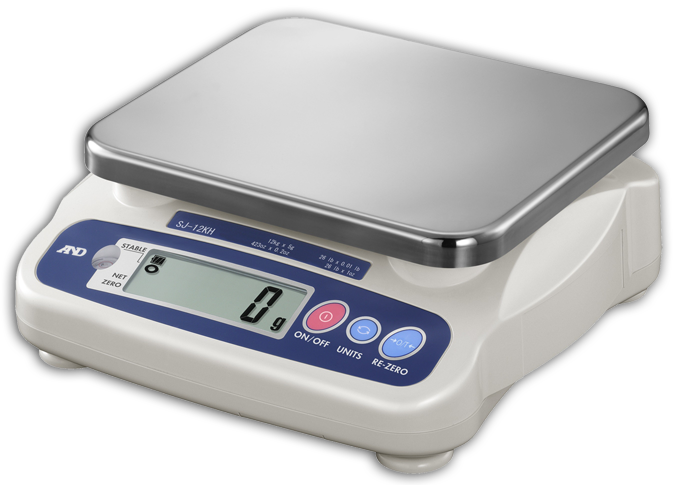 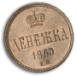 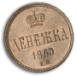 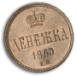 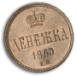 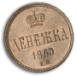 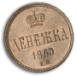 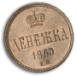 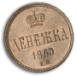 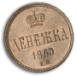 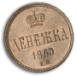 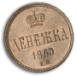 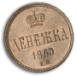 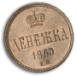 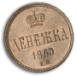 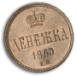 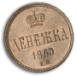 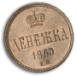 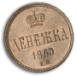 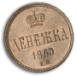 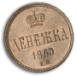 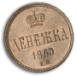 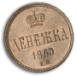 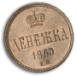 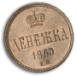 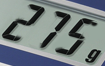 Идеальный вес:
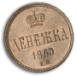 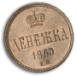 10 + 20 + 30 + 40 + 50 +60 + 70 = 280 (г)
[Speaker Notes: Комментарии
Решение (каждый этап появляется по щелчку): 
Пронумеруем мешки
Из 1-го мешка берем 1 монету, из 2-го – 2 монеты, …, из 7-го – 7 монеты. 
В идеале вес должен быть: 10+20+30+40+50+60+70=280 граммов. 
Взвешиваем. Допустим получили  275 граммов. То есть не хватает 5 граммов. А каждая фальшивая монета дает разницу в 1 грамм. 5 фальшивых взяли из пятого мешка. 
Значит, фальшивые монеты в пятом мешке.]
Классификация систем
Между элементами систем существуют:
материальные связи
информационные связи
Информационные связи
Информационные связи  - передача информации от одного элемента системы к другому, обмен информацией между элементами системы, хранение и обработка информации.
Естественные (природные) системы
Искусственные системы
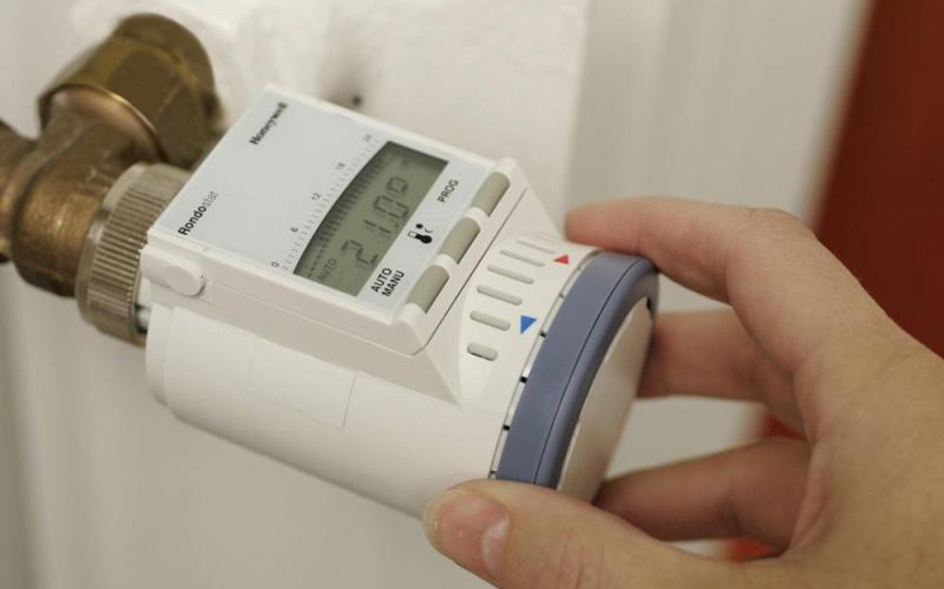 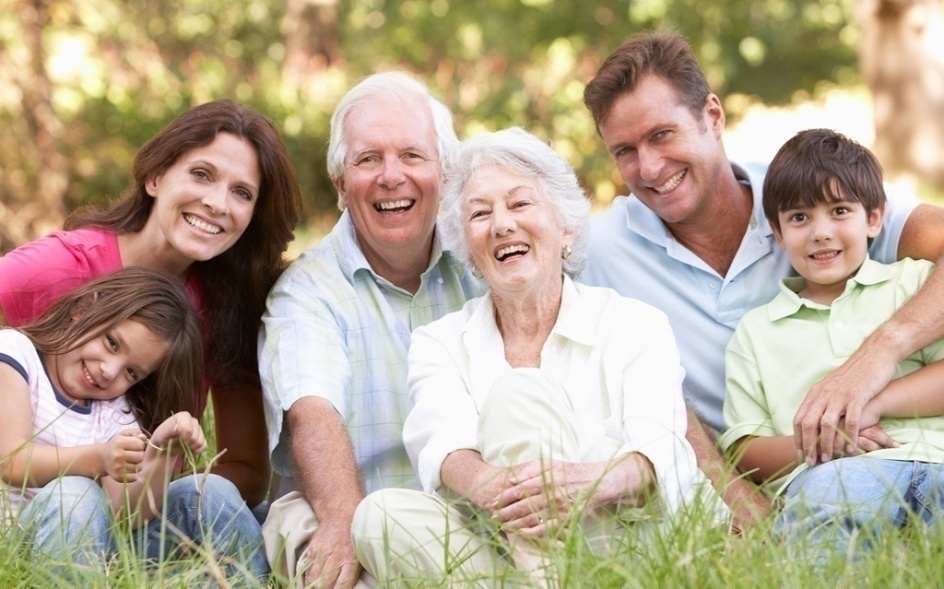 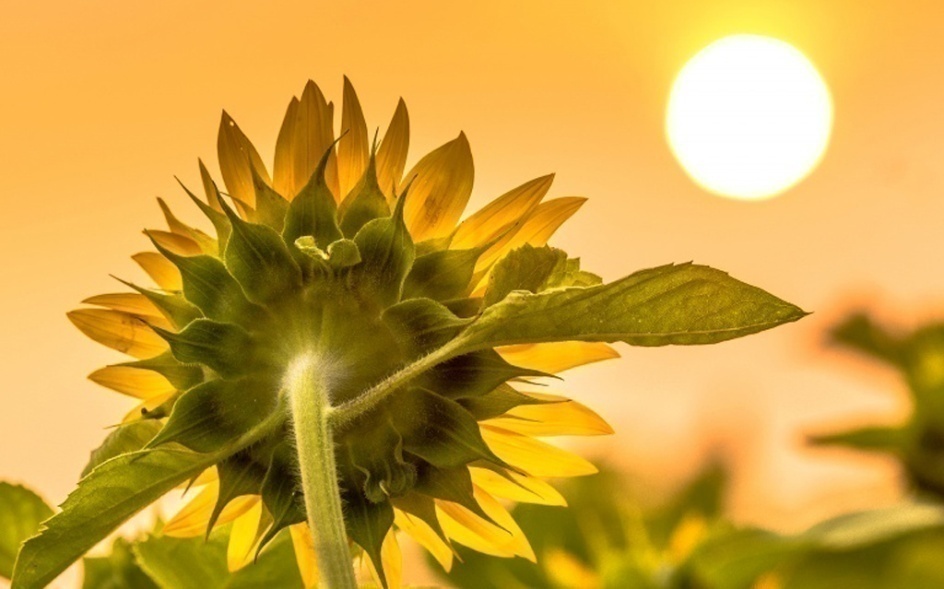 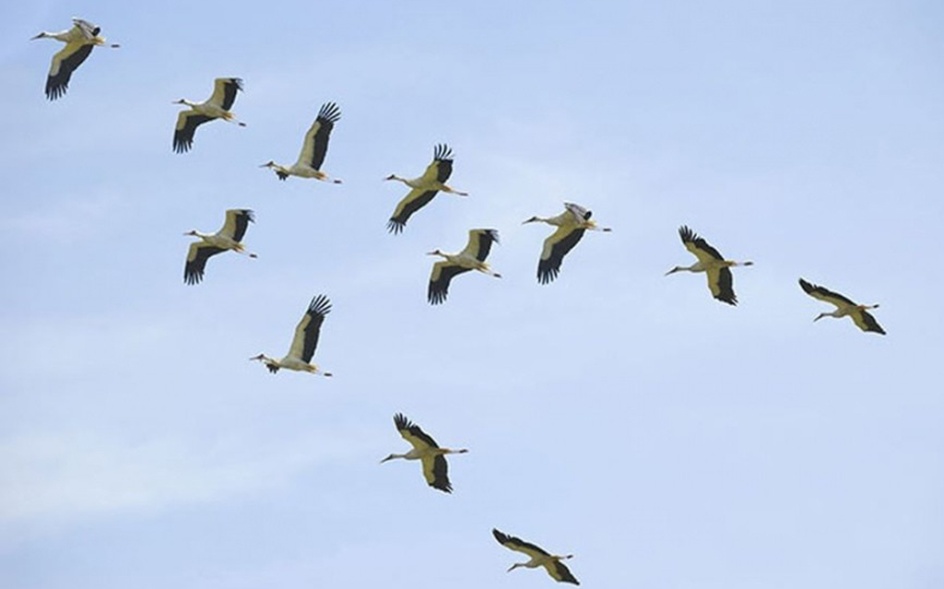 Растительный мир
Животный мир
Технические
Общественные (социальные)
[Speaker Notes: Комментарии
При нажатии на «пробел» появляются примеры систем]
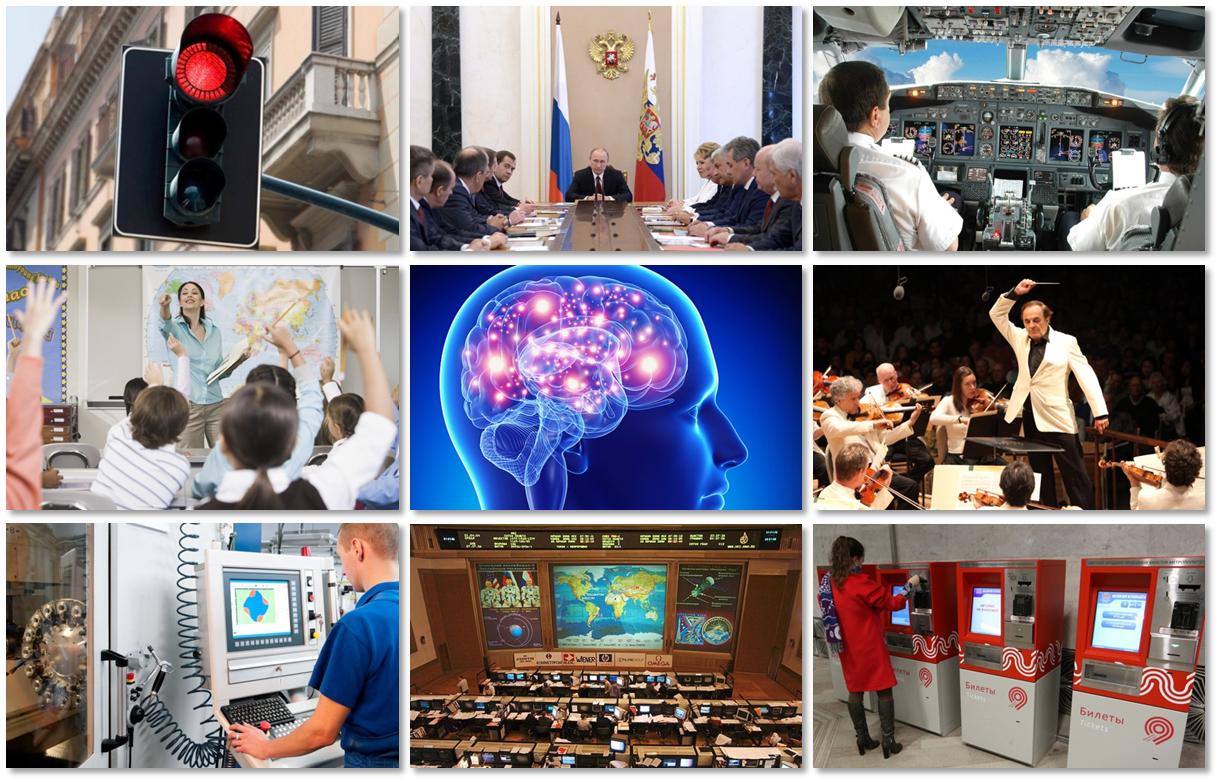 [Speaker Notes: Что общего?]
Системы управления
Управление — это процесс целенаправленного воздействия на объект, осуществляемый для организации его функционирования по заданной программе.
!
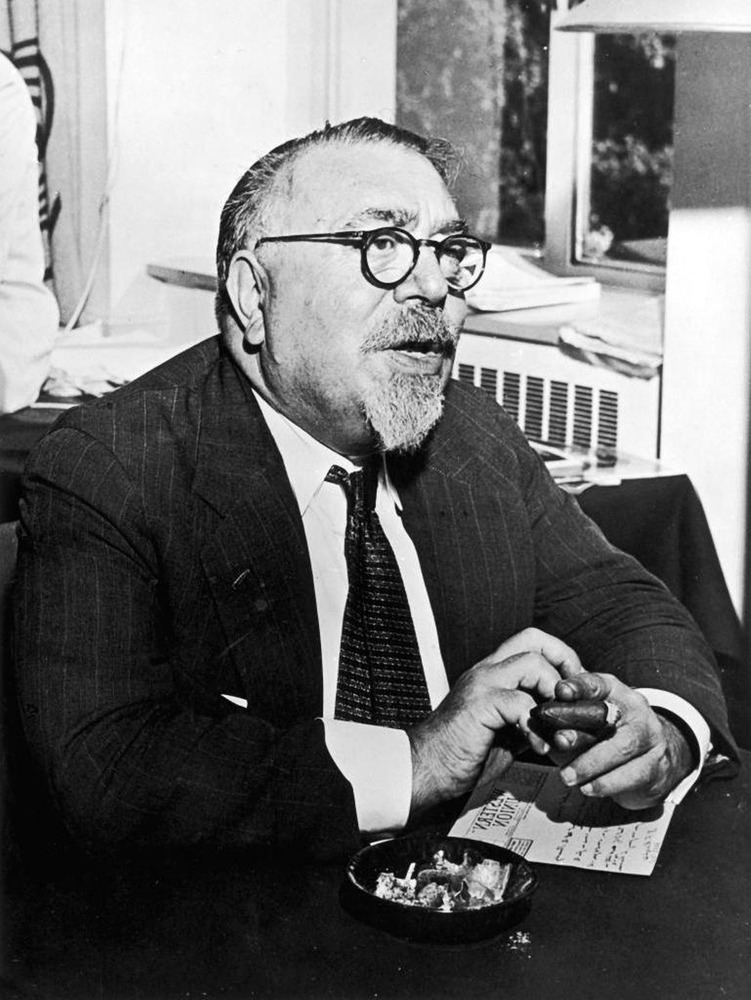 Кибернетика — наука об общих закономерностях  процессов управления в живых организмах, обществе и механизмах.
Норберт Винер
Модель системы управления
УПРАВЛЯЮЩИЙ ОБЪЕКТ
ОБЪЕКТ
УПРАВЛЕНИЯ
Прямая связь
Обратная связь
Прямая связь подразумевает передачу информации от управляющего объекта к объекту управления.
Обратная связь — процесс передачи информации о состоянии объекта управления управляющему объекту.
[Speaker Notes: Комментарии
Дополнительная информация  появляется по щелчку]
Классификация систем управления
Автоматизированные (АСУ)
СИСТЕМЫ УПРАВЛЕНИЯ(по степени участия человека в управлении)
Неавтоматические
Автоматизированные(АСУ)
Автоматические(САУ)
человек занимается управлением самостоятельно
сбор и обработка необходимой информации производятся автоматически, а решение принимает человек
все операции, связанные с процессами управления, происходят без участия человека по заданным программам
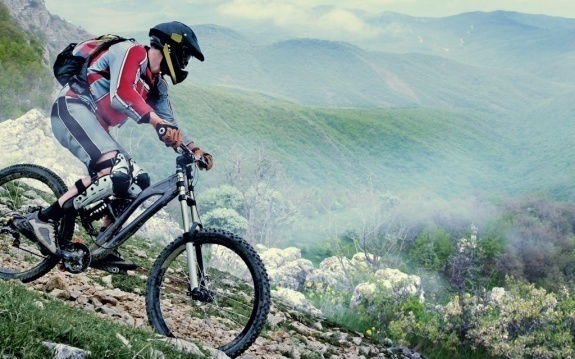 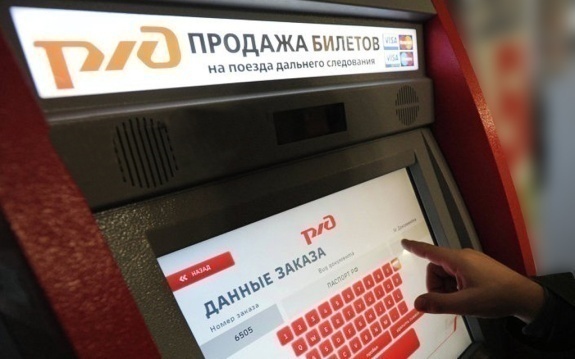 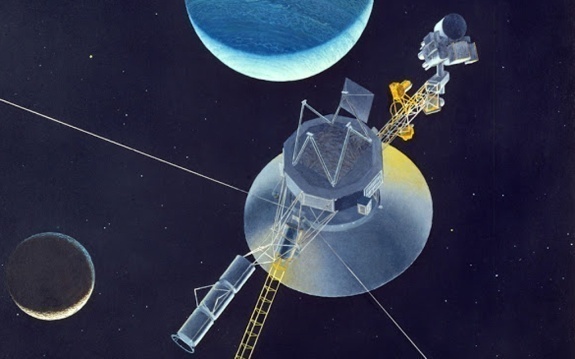 [Speaker Notes: Комментарии
Управляющие элементы  (триггеры) – скругленные прямоугольники]